PPP 4Waarden en normen
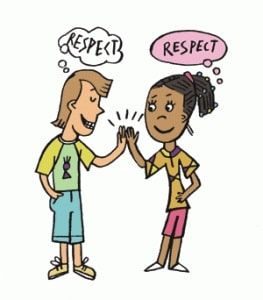 Leerjaar 1
Thema 1 
Activiteit 3.2
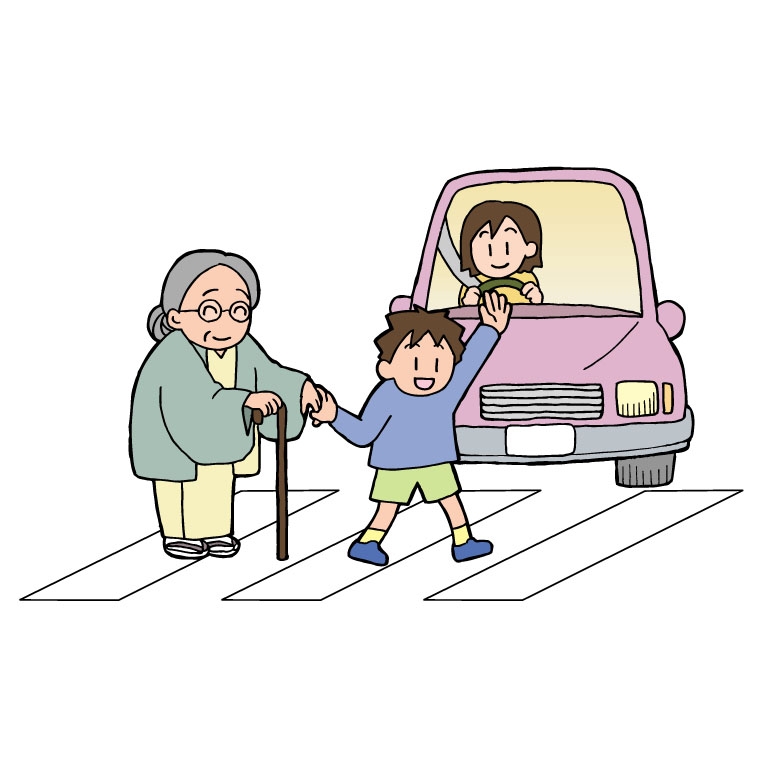 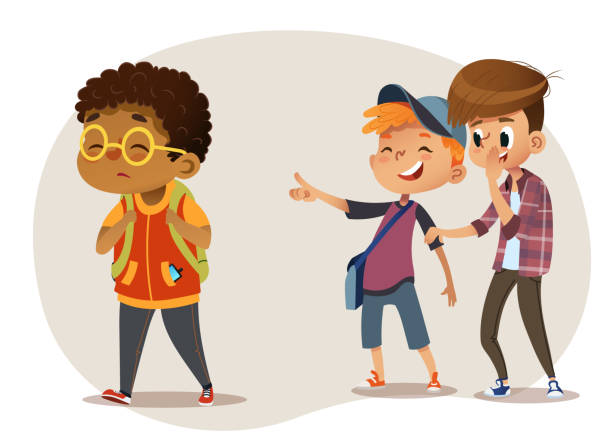 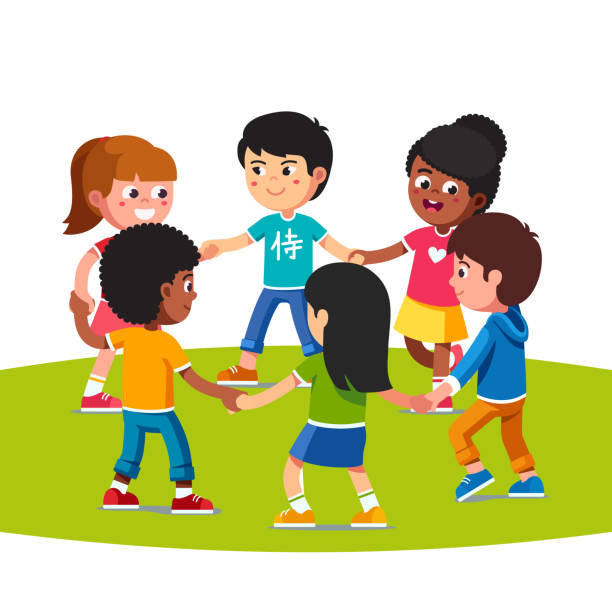 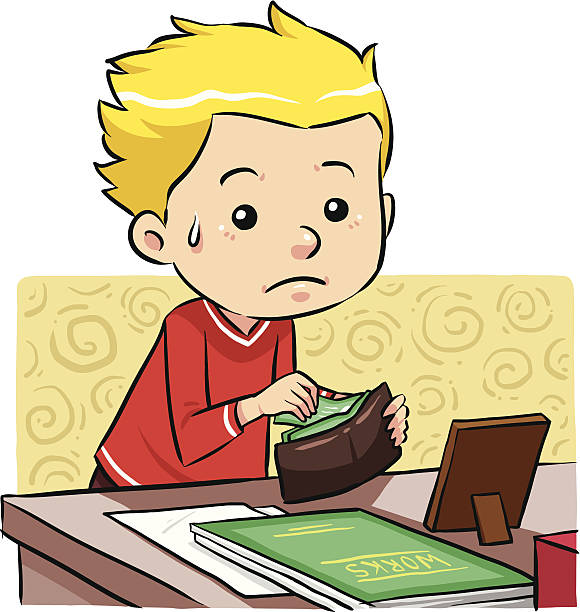 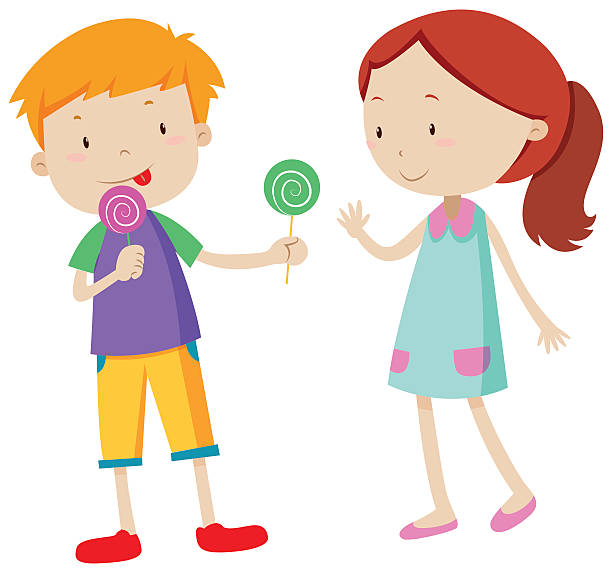